FY 2023 Workforce Preliminary-Report
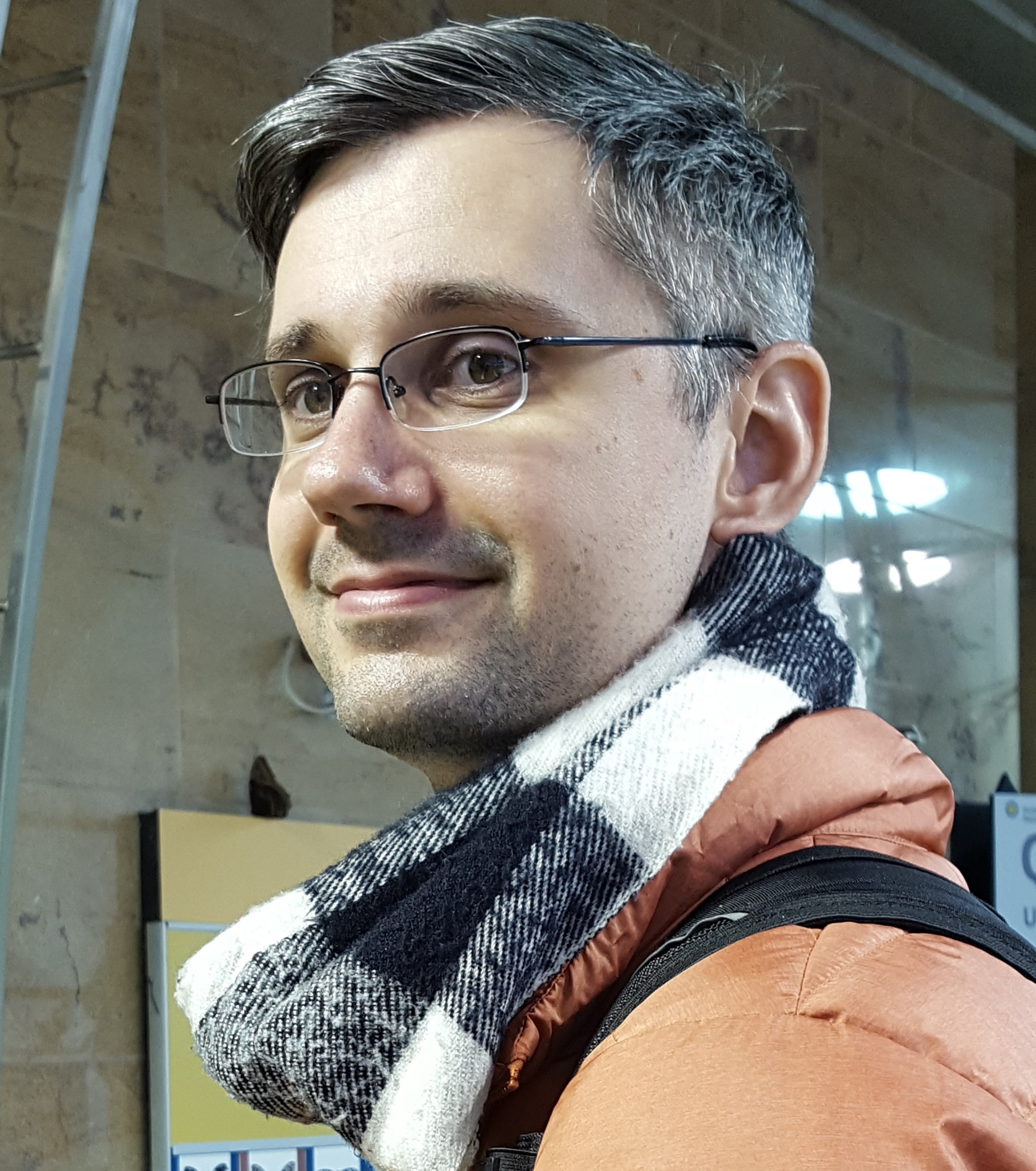 Patrick McKeonDepartment of Administrative ServicesPlanning and Performance Manager
Georgia Institute of Technology (Biochemistry, Public Policy)
Former intern! (Thanks to General Assembly and Governor’s Office)
11 years of service with DOAS, mostly around data, process improvement, and planning
Supported or led the development of the annual workforce reporting since FY 2013
3
Topics of Interest
Employee Counts
Separations and Turnover Rate
Generations and Tenure
Recruitment
Educational Levels
Compensation Rates
4
Employee Records by Fiscal Year
5
Hires vs. Separations by Fiscal Year
6
Separations by Type
7
Turnover Rate by Fiscal Year
8
Voluntary Turnover Rate by Generation by Fiscal Year
9
Age by Separation Type
10
Tenure by Separation Type
11
Employees by Tenure
12
Employees by Generation
13
Age at Hire
14
Team Georgia Careers Recruitment
15
Employees by Education Level
16
Hires by Education Level
17
Compensation Rates
18
Recap
Employee counts are rebounding simply as hiring is outpacing separations
Turnover Rate is trending lower, even in all separation types 
Separations are trending lower across all generational groups (although each younger generation leaves much more quickly)
Age and tenure at time of separation continue to decline
Half of the workforce has 5 years tenure or less, and half of those leaving have 2 years tenure or less
Generation X is now less than 40% of the workforce and younger cohorts are more than 40%
Millennials are nearly 50% of the hires, Generation Z about 17%
Recruitment activity for job postings and applicant submissions has rebounded as well
Educational Levels are showing minor increases for those with high school or equivalency as well as those with a 4-year college degree
Median compensation rates have increased in recent years, and seems to boost recruitment
19
For questions contact, 
Patrick McKeon  Patrick.McKeon@doas.ga.gov